Invitation til WALK for Polio
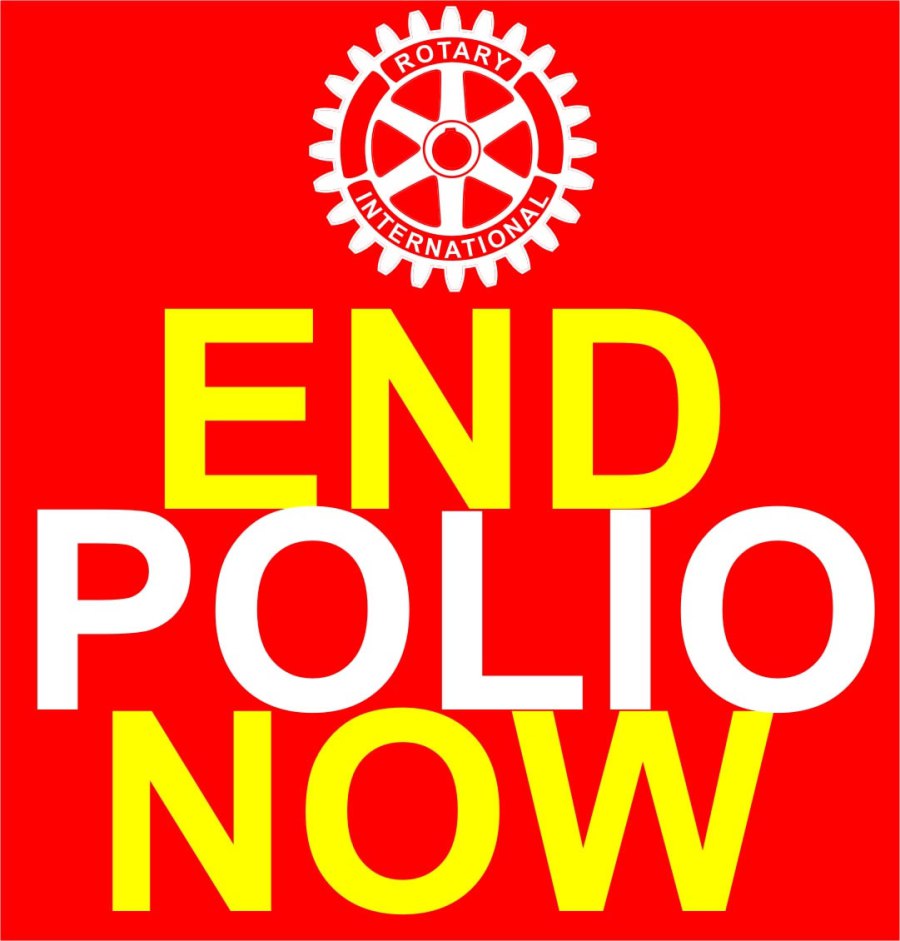 København Grundtvig Rotary klub afholder 5 KM `WALK´ tirsdag den 24. oktober 2023
Vi starter kl. 17.30 ved Johannesgården på Sankt Hans torv og går rundt om søerne. 
Undervejs er der en bod med information om Rotarys vigtige indsats mod polio (Børnelammelse) samt Kaffe/Øl/Vand/ Lidt spiseligtPris for deltagelse er 100 kr. for voksne / 25 kr. for børn/unge

Vi sælger aktier til arrangementet:
Hver aktie koster 500 kr. og for beløbet

kan du deltage i WALK´en med ledsager den 24.10 
inviteres du til et VIP-arrangement i Rotary klubben i november måned. 

OG ikke mindst: Du er med til at støtte Rotarys vigtige indsats gennem mere end 35 år, hvor Rotary har sikret, at millioner af mennesker er vaccineret mod POLIO og derfor stadig kan gå …. Lige som vi gør ved denne WALK.

Kontakt og tilmelding: Susanne Gram-Hanssen, dg1470-1819@rotary.dk / mobil 2080 1056
Overskuddet fra arrangementet anvendes til vaccination af verdens børn.
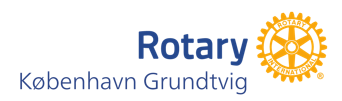